Вожатый, в лагерь собирайся!
Презентация литературы
Литература для летней практики
Лето, ах лето!
Эти книги о лете, о роскошных днях летних каникул, когда дети открывают мир и себя в этом мире, осваивают летнее пространство времени, пытаются узнать все о чем-нибудь и что-нибудь обо всем абсолютно добровольно и всегда с удовольствием.
 Эти  книги о практической деятельности в летнем лагере, в летние каникулы вообще..
Праздник лета
Школа вожатых
Игра- вечный спутник детства!
Игра – это своеобразная школа подготовки к труду. В игре вырабатываются ловкость, находчивость, выдержка, активность. Игра – это школа общения для ребенка.
Игра – ключ в организации воспитания ребенка.
Давай устроим праздник!
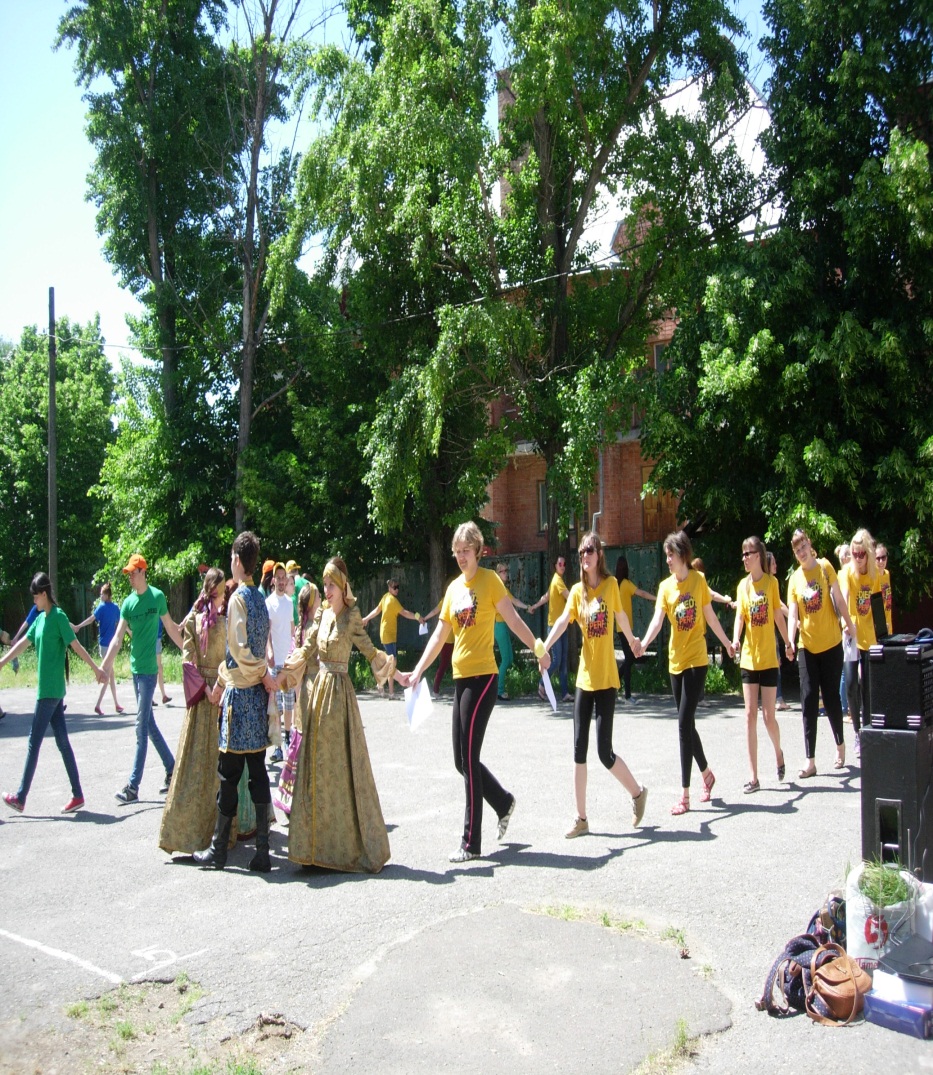 Коллективно-творческие делаМного веселых конкурсов и развлечений – все что сделает досуг ребят увлекательным и незабываемым!
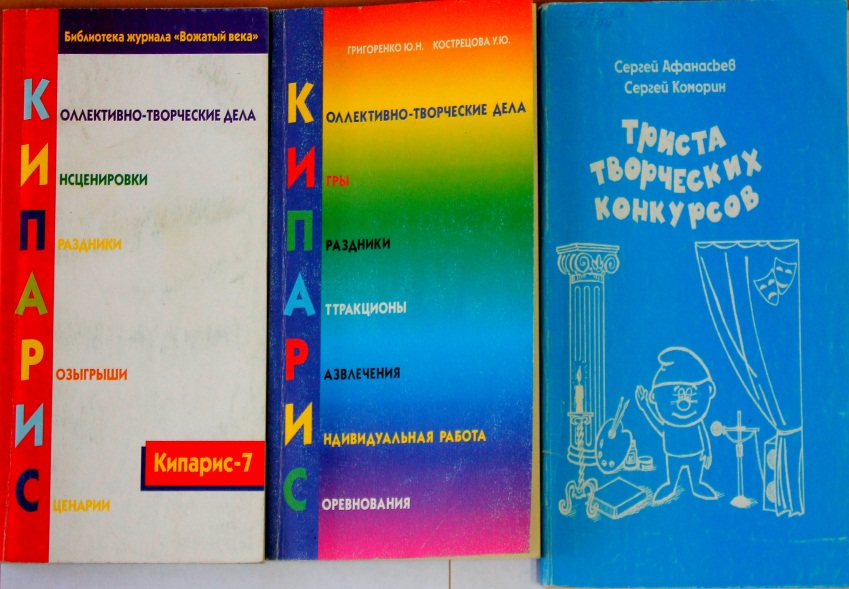 Викторины и загадкиКоль зевают все от скуки, то берите книжку в руки!
Экологические
Литературные
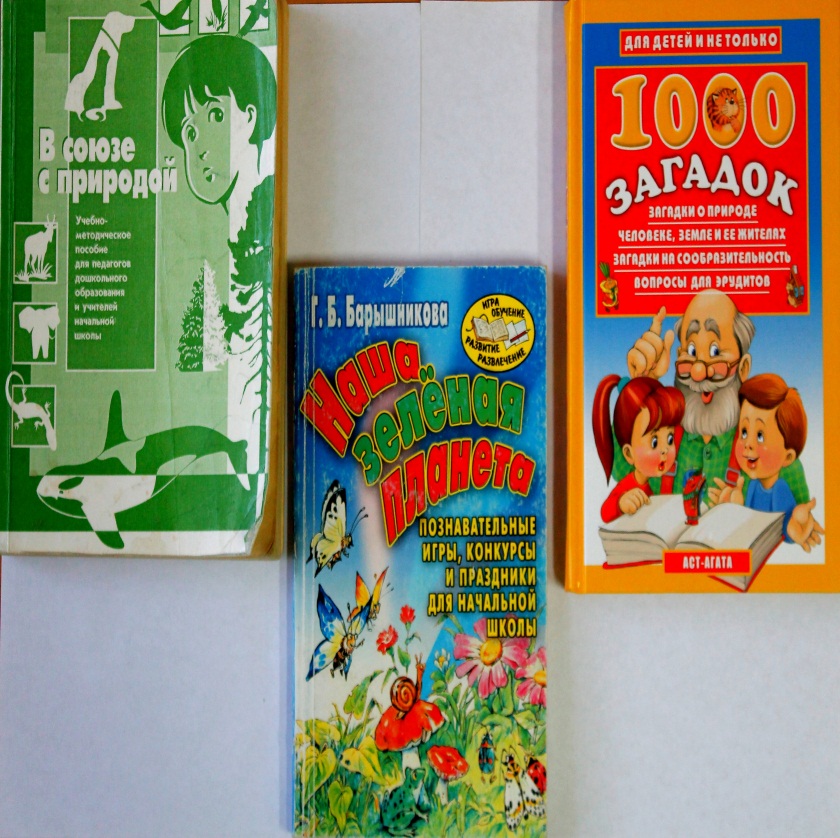 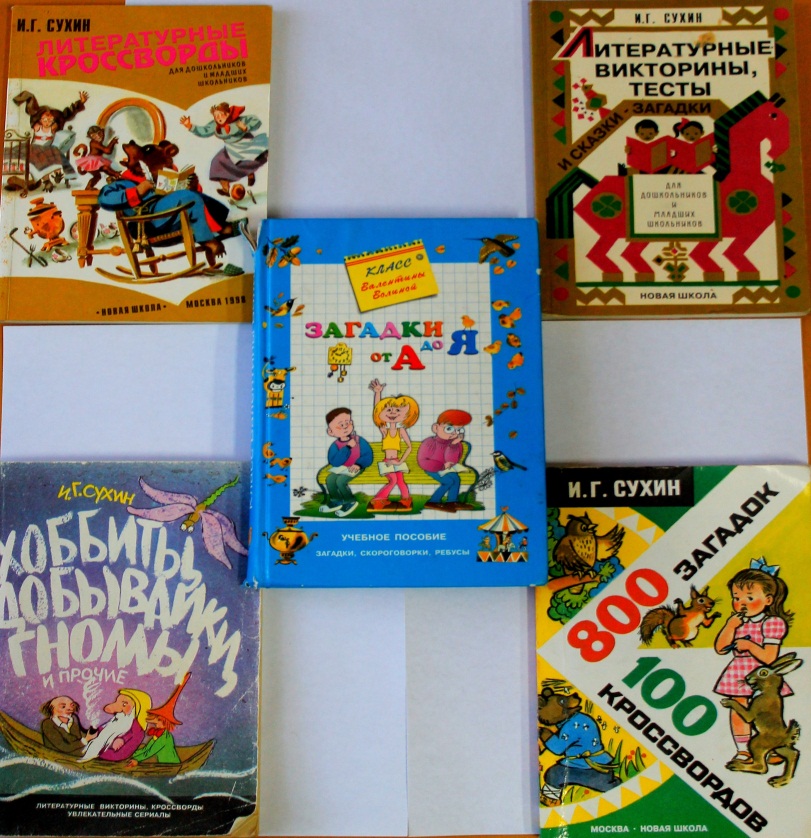